ohioMinor Consent and Confidentiality Laws
For educational purposes only
Updated February 2021
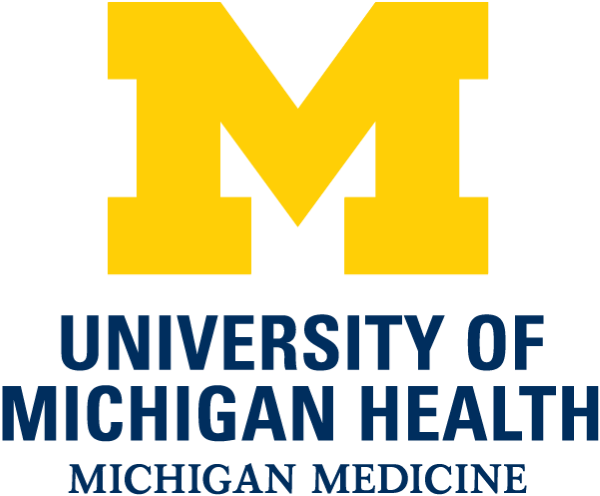 [Speaker Notes: Today we are going to do a 15-minute mini-training, also called a Spark. As youth-serving professionals, it is important that we understand adolescent confidentiality and minor consent. This training is intended to be an overview of the most relevant laws on confidential services for teens. 

Each person here will have times where we need to know and comply with consent and confidentiality laws, though it’s different for our various roles. For each law and scenario we discuss, try to think about how it applies to your role. To get us started, let’s review a case scenario.]
CASE SCENARIO: SHAY, 15 Y/O GIRL
Purpose of visit Sore throat
Issue that emerges from clinician interview Concerned about having an STI
Parent information Shay says she is worried her mother will kick her out of the house if she knows Shay is sexually active
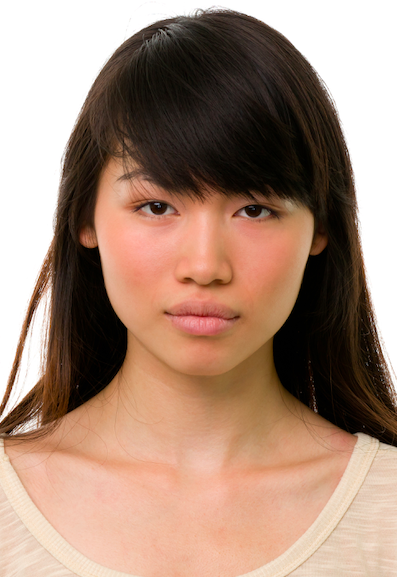 How does the right to confidentiality 
help or hurt Shay?
[Speaker Notes: This is Shay, who is 15. She is here today because of a sore throat. During her visit the clinician found out that she is concerned about having an STI. Shay says she is worried her mother will kick her out of the house if she knows Shay is sexually active. How does the right to confidentiality help or hurt Shay?

[Give participants a moment to respond to the question on the slide. You may choose to have discussion here or just have people think about it.]

Usually, not all of this patient information is available to everyone who comes into contact with her. When we know more details about a patient, does it affect how we feel about the patient’s right to confidentiality? Even though we know the law says we need to provide certain confidential services to teens without a parent’s permission, it can be challenging when we think parents should be involved. What can go wrong if we accidentally break confidentiality?

[Have a couple of people respond briefly. Main point: If we don’t follow the laws, it can have a negative impact on teens.]

Many teens choose to include their parent or guardian in decisions about their health. For some teens, however, having the option of certain confidential services makes it more likely that they will seek care when they need it. For instance, Shay would probably be more likely to get tested for STIs and possibly get a method of contraception if she’s assured her mother’s permission is not required.]
Important Definitions
Consent
Permission to act 
Parent/guardian must give consent before their minor child can receive services (except specific confidential services)
Confidentiality
How providers and staff keep certain information confidential

			Consent ≠ Confidentiality
[Speaker Notes: Before we review the laws, it’s important to recognize the difference between consent and confidentiality. 
 Consent is permission to act. In general, a parent or legal guardian must give their permission – or “consent” – before their minor child can receive a medical service. However, there are important exceptions where a minor can consent to their own care, without a parent’s permission. We will discuss these exceptions today. 
Confidentiality refers to how health care providers and staff keep certain information private. 
Consent does not equal confidentiality. 
	o Even if a minor is allowed to consent to a service without a parent’s permission, it does not necessarily mean that the provider is required to keep it confidential. 
	o So, laws can protect a minor’s right to access a specific service, like contraception, but often, it’s up to health care providers and staff to protect a minor’s confidentiality.]
Oh Law: Parental Consent Exceptions
A parent or legal guardian must provide consent on behalf of a minor (under age 18) before health care services are provided, with several important exceptions.
The exceptions are based on either:
The minor’s status (independence from parents/guardians), or 
The type of service requested (such as certain sexual health services).
[Speaker Notes: As this slide says, a parent or legal guardian must provide consent on behalf of a minor (under age 18) before health care services are provided, with several important exceptions.
 
The exceptions are based on either: 

Status (for example, legal independence from parents/guardians), or
The type of service requested (such as certain sexual health services). 

[Pass out the “Ohio Minor Consent & Confidentiality Laws” handout.]]
OH Law: Minor Consent based on status
Generally, emancipated minors can legally consent for themselves for their healthcare, however Ohio law does not allow for emancipation, except for the cases of minors being legally married or enlisted in the military. 
Providers may provide care without parental consent in the following situations:
Emergency care
Examinations related to sexual assault (although written notice to the parent/guardian is required after the examination.
[Speaker Notes: Here’s a handout that explains Ohio’s minor consent and confidentiality laws. As we see in the top section, emancipated minors can legally consent for their own health care, however, Ohio law does not allow for minor emancipation. However, there are situations where Ohio law allows certain minors to consent to services based on their status. This includes: 
A minor may consent to health care services without a parent/guardian’s permission if they are: 
legally married
Enlisted in the military
There are also some situations where providers may provide care without parental consent, such as:
Emergency care
Exams related to sexual assault 
(Written notice must be provided to the parent/guardian after examination)


Are there any questions about the status of minors who can consent to services without a parent or guardian’s permission?]
Oh Law: Minor Consent based on service
MINORS MAY RECEIVE THE FOLLOWING CARE WITHOUT PARENTAL/GUARDIAN CONSENT:
Testing, treatment, and prevention of sexually transmitted infections (STIs), including HIV testing
Substance use disorder treatment, including for alcohol or drug abuse (age 12 or older)
Outpatient mental health services (age 14 or older)
Treatment is less than 30 days or a maximum of 6 visits 
Mental health medications not included
[Speaker Notes: Now let’s look at the services any minors can receive without parental or guardian consent.
[Advance slide] 
1.Testing, treatment, and prevention of sexually transmitted infections (STIs), including HIV testing (but not HIV treatment). 

[Advance slide] 

2.Substance use disorder treatment, including for alcohol or drug abuse, if they are 12 years of age or older
[Advance slide] 

3. Finally, patients age 14 and up can access outpatient mental health services without parental/guardian consent, but the treatment cannot last more than 30 days or 6 visits and cannot include mental health medications . If it does exceed that time/length, parent/guardians must be notified and provide consent, or services will stop. 

*Note that Ohio law is silent on contraceptives, pregnancy testing and related care, and minor access to pre-exposure prophylaxis (PrEP). 
Are there any questions?]
Hpv vaccines & Other care that requires parental consent
[Speaker Notes: Can a minor in the state of Ohio give consent for the HPV vaccine?  
Ohio is silent on HPV, unlike California, that interprets getting an HPV vaccination as a protected reproductive health service.

So the answer in Ohio is no. A minor cannot consent for the HPV vaccine. To get any vaccine, a parent or legal guardian must sign that they received a vaccine information statement (VIS).  

On your handout, you’ll see this toward the bottom.  Note that HIV treatment and mental health medications also require a parent or guardian’s consent, as well as minors seeking abortions, unless they obtain a judicial bypass waiver.]
The law does not have explicit guidance for:
Contraception or emergency contraception for non-Title X funded clinics
Pregnancy testing or pregnancy related-care.
Access to HIV prevention through pre-exposure prophylaxis (PrEP)  
Conditions to determine mature minors or a judicial system for minor emancipation that in would result in minors consenting for their own health care
[Speaker Notes: There are a few services offered to minors that Ohio law does not have explicit guidance for. In any case, we recommend consulting with your legal and/or risk management team, and relevant state public health officials to develop policies and practices around these issues.
Contraception or emergency contraception for non-Title X funded clinics
Pregnancy testing or pregnancy related-care.
Access to HIV prevention through pre-exposure prophylaxis (PrEP)  
Ohio law does not expressly allow minors to consent to HIV pre-exposure prophylaxis (PrEP) without parental/guardian involvement. It is considered best practice as part of routine STI prevention to counsel clients on PrEP use when indicated or requested. [However, we recommend that you confer with your legal and/or risk management team, and state public health officials, to develop institutional policies around providing PrEP without parental/guardian consent Ohio Department of Health HIV Prevention Program at (614) 995-5599.]
Conditions to determine mature minors or a judicial system for minor emancipation that in would result in minors consenting for their own health care.]
Reporting
PROVIDERS MUST OVERRIDE A MINOR’S CONFIDENTIALITY AND REPORT IF:
If the minor poses a danger to self or others
There is suspicion of abuse or neglect by an adult 
The minor is under age 16 and has been involved in sexual activity with a person aged 18 or older
[Speaker Notes: Now we’re going to review when a minor’s confidentiality must be breached. Health care providers must override the minor’s confidentiality and report… 

If the minor poses a danger to themselves or others]
CASE SCENARIO: SHAY, 15 Y/O GIRL
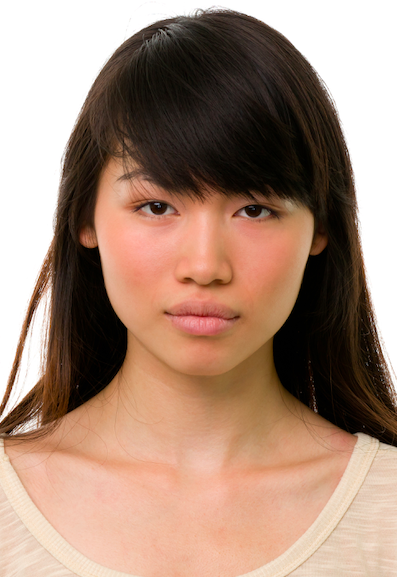 Purpose of visit Sore throat
Issue that emerges from clinician interview Concerned about having an STI
Parent information Shay says she is worried her mother         will kick her out of the house if she knows Shay is sexually active
Can Shay receive STI testing without her parent’s permission? 
Can she receive STI treatment?  
Can she receive preventive care, such as a HPV vaccine? What about condoms or other contraception?
[Speaker Notes: Let’s go back to our 15-year-old patient, Shay , and answer these questions together as I read through them. 

Can Shay receive STI testing without a parent’s permission? [Answer: Yes.]

Can she receive STI treatment? [Answer: Yes]
Can she receive preventive care, such as an HPV vaccine? What about condoms or other contraception?  [Answer: She can’t get an HPV vaccine without her mother’s consent.  As far as other forms of contraception go, Ohio laws are silent on contraception, so it would be up to the provider’s discretion to determine how they would handle that situation. If Shay was receiving care at a Title X funded clinic, she could consent for her own contraception. 

A final note about Shay. If she uses her mother’s insurance, any health information may be disclosed in an explanation of benefits (EOB) form that could be sent to her parents. For maximum confidentiality, a minor may go to a provider that is able to provide services without billing insurance, like a Title Ten clinic.  The Spark on Confidentiality Best Practices covers more strategies to ensure confidential services for minors.]
CASE SCENARIO: GIOVANNI, 17 Y/O BOY
Purpose of visitWell visit
Issue that emerges through clinician interviewStates to clinician that he’s ready to get treatment for a substance use disorder
Parent informationDoesn’t want to disappoint parents
Is Giovanni allowed to get outpatient counseling for substance use without a parent’s consent?
[Speaker Notes: Let’s take a look at one last scenario. Giovanni is a 17-year-old boy who is struggling with a substance use disorder, but doesn’t want to tell his parents.

Is Giovanni allowed to get outpatient counseling for substance use without a parent’s consent? 

[Allow a moment for people to respond either quietly to themselves or aloud.]   
The answer is yes. The provider is not required to notify Giovanni’s parents, but may encourage Giovanni to tell his parents.]
Thank you!
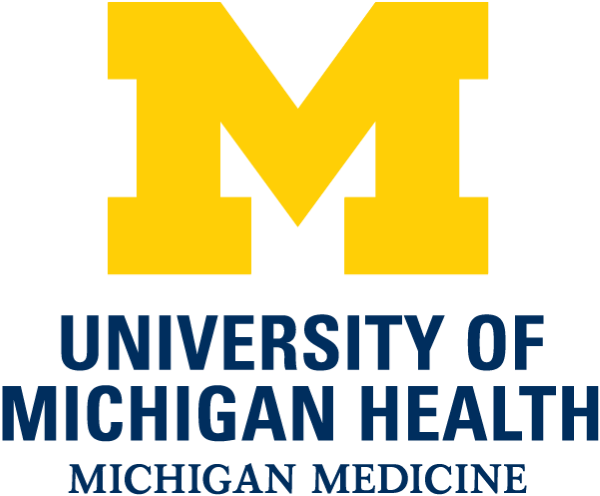 For educational purposes only.
[Speaker Notes: To keep this conversation going over the next month, I will share Sparklers, or quiz questions, about confidentiality. I’ll post the Sparklers around the office in places that you all can easily see them. When you see a Sparkler, take a moment to read them and reflect on the responses. Thank you for your participation! 

[Print and post Sparklers in areas your staff can see (e.g., lunchroom).]]